201X
清新通用计划总结
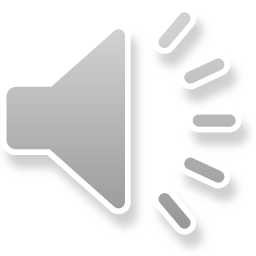 点击此处更换文本，点击此处更换文本 ，点击此处更换文本，点击此处更换文本点击此处
项目介绍
01
CONTENTS
发展前景
02
产品经营
03
合作与目标
04
01
项目介绍
点击此处更换文本，点击此处更换文本 ，点击此处更换文本，点击此处更换文本
项目介绍
标题文本预设
标题文本预设
标题文本预设
标题文本预设
点击此处更换文本，点击此处更换文本
点击此处更换文本，点击此处更换文本
点击此处更换文本，点击此处更换文本
点击此处更换文本，点击此处更换文本
项目介绍
点击此处更换文本点击此处更换文本
点击此处更换文本点击此处更换文本
点击此处更换文本点击此处更换文本
关键词
关键词
关键词
关键词
点击此处更换文本点击此处更换文本
项目介绍
7.450
300
245
145
65
80
关键词
关键词
关键词
关键词
关键词
关键词
项目介绍
标题文本预设
标题文本预设
标题文本预设
标题文本预设
点击此处更换文本
点击此处更换文本
点击此处更换文本
点击此处更换文本
02
发展前景
点击此处更换文本，点击此处更换文本 ，点击此处更换文本，点击此处更换文本
发展前景
关键词
关键词
标题文本预设
标题文本预设
点击此处更换文本，点击此处更换文本
点击此处更换文本，点击此处更换文本
标题文本预设
点击此处更换文本，点击此处更换文本
点击此处更换文本，点击此处更换文本点击此处更换文本，点击此处更换文本
发展前景
标题文本预设
标题文本预设
标题文本预设
标题文本预设
标题文本预设
点击此处更换文本，点击此处更换文本
点击此处更换文本，点击此处更换文本
点击此处更换文本，点击此处更换文本
点击此处更换文本，点击此处更换文本
点击此处更换文本，点击此处更换文本
发展前景
标题文本预设
标题文本预设
标题文本预设
标题文本预设
点击此处更换文本，点击此处更换文本
点击此处更换文本，点击此处更换文本
点击此处更换文本，点击此处更换文本
点击此处更换文本，点击此处更换文本
发展前景
标题文本预设
标题文本预设
点击此处更换文本
点击此处更换文本
标题文本预设
标题文本预设
标题文本预设
标题文本预设
标题文本预设
标题文本预设
点击此处更换文本
点击此处更换文本
03
产品经营
点击此处更换文本，点击此处更换文本 ，点击此处更换文本，点击此处更换文本
产品经营
关键词
关键词
标题文本预设
标题文本预设
标题文本预设
标题文本预设
关键词
此部分内容作为文字排版占位显示
此部分内容作为文字排版占位显示
此部分内容作为文字排版占位显示
此部分内容作为文字排版占位显示
关键词
关键词
关键词
关键词
关键词
关键词
产品经营
标题文本预设
标题文本预设
标题文本预设
标题文本预设
标题文本预设
标题文本预设
点击此处更换文本，点击此处更换文本
点击此处更换文本，点击此处更换文本
点击此处更换文本，点击此处更换文本
点击此处更换文本，点击此处更换文本
点击此处更换文本，点击此处更换文本
点击此处更换文本，点击此处更换文本
产品经营
02
01
标题文字
标题文字
点击此处更换文本点击此处更换文本
点击此处更换文本点击此处更换文本
03
04
标题文字
标题文字
点击此处更换文本点击此处更换文本
点击此处更换文本点击此处更换文本
产品经营
标题文本预设
标题文本预设
点击此处更换文本
点击此处更换文本
标题文本预设
点击此处更换文本
标题文本预设
标题文本预设
标题文本预设
点击此处更换文本
点击此处更换文本
点击此处更换文本
04
合作与目标
点击此处更换文本，点击此处更换文本 ，点击此处更换文本，点击此处更换文本
合作与目标
标题文本预设
点击此处更换文本
标题文本预设
点击此处更换文本
标题文本预设
点击此处更换文本
标题文本预设
标题文本预设
点击此处更换文本
点击此处更换文本
合作与目标
标题文本预设
标题文本预设
标题文本预设
01
标题文本预设
点击此处更换文本
点击此处更换文本
点击此处更换文本
03
标题文本预设
点击此处更换文本
点击此处更换文本
02
标题文本预设
点击此处更换文本
合作与目标
标题文本预设
标题文本预设
点击此处更换文本，点击此处更换文本
点击此处更换文本，点击此处更换文本
标题文本预设
标题文本预设
80%
80%
标题文本预设
标题文本预设
58%
58%
标题文本预设
标题文本预设
76%
76%
标题文本预设
标题文本预设
80%
80%
标题文本预设
标题文本预设
58%
58%
合作与目标
标题文本预设
标题文本预设
标题文本预设
标题文本预设
点击此处更换文本，点击此处更换文本
点击此处更换文本，点击此处更换文本
点击此处更换文本，点击此处更换文本
点击此处更换文本，点击此处更换文本
合作与目标
标题文本预设
标题文本预设
标题文本预设
标题文本预设
20%
50%
点击此处更换文本，点击此处更换文本点击此处更换文本
点击此处更换文本，点击此处更换文本点击此处更换文本
点击此处更换文本，点击此处更换文本点击此处更换文本
点击此处更换文本，点击此处更换文本点击此处更换文本
10%
100%
201X
非常感谢您的聆听
点击此处更换文本，点击此处更换文本 ，点击此处更换文本，点击此处更换文本点击此处
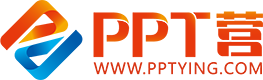 10000+套精品PPT模板全部免费下载
PPT营
www.pptying.com
[Speaker Notes: 模板来自于 https://www.pptying.com    【PPT营】]